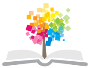 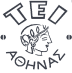 Ανοικτά Ακαδημαϊκά Μαθήματα στο ΤΕΙ Αθήνας
Τομογραφική Απεικονιστική Ανατομική
Ενότητα 1: Κρανίο – Εγκέφαλος ανατομία
Γεωργία Οικονόμου, Αναπληρώτρια Καθηγήτρια
Τμήμα Ραδιολογίας - Ακτινολογίας
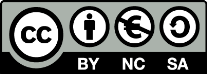 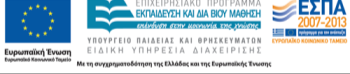 Οστά κρανίου από το πλάι
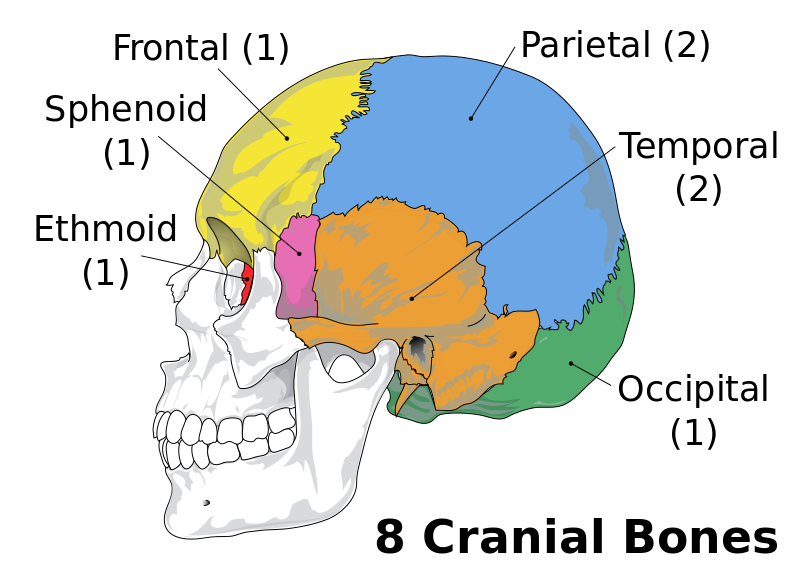 Βρεγματικό οστό
Μετωπιαίο οστό
Σφηνοειδές
 οστό
Κροταφικό 
Οστό
Ηθμοειδές
 οστό
Ινιακό 
Οστό
Άνω
γνάθος
Κάτω γνάθος
1
“Cranial bones en v2”, από Was a bee διαθέσιμο ως κοινό κτήμα
Οστά από εμπρός
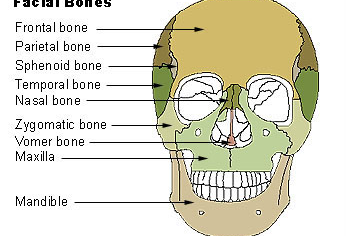 Μετωπιαίο οστό
Βρεγματικό οστό
Σφηνοειδές οστό
Κροταφικό οστό
Ρινικό οστό

Ζυγωματικό οστό
Διάφραγμα μύτης
Άνω γνάθος

Κάτω γνάθος
“Illu facial bones”, από Arcadian διαθέσιμο ως κοινό κτήμα
2
Οστά κρανίου
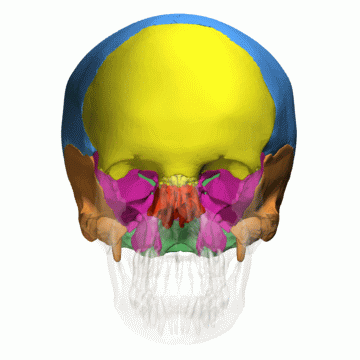 yellow: Frontal bone
blue: Parietal bone
purple: Sphenoid bone
orange: Temporal bone
green: Occipital bone
red: Ethmoid bone
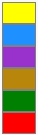 “Neurocranium - animation02”, από Was a bee διαθέσιμη με άδεια CC BY-SA 2.1 JP
3
Κρανίο νεογέννητου
Εύκαμπτο ώστε να γεννηθεί
Προσαρμογή σχήματος.
Δυνατότητα αύξησης ώστε να περιλάβει τον εγκέφαλο που αυξάνεται γρήγορα.
Expansible
Flexible
4
Νεογέννητο ανατομία - κρανίου
Οβελιαία ραφή
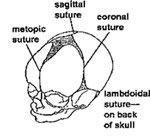 Στεφανιαία ραφή
Μετωπιαία ραφή
Μεγάλη πηγή
Λαβδοειδής ραφή
Στο πίσω μέρος του κρανίου
5
Ασβέστωση
8 χρόνων
Συνένωση οστών
20 χρόνων
Κλείσιμο των ραφών
6
Το εγκεφαλικό κρανίο από έξω προς τα μέσα
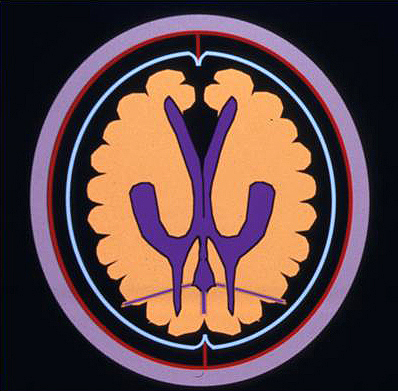 Οστά κρανίου

Σκληρή μήνιγγα

Αραχνοειδής Μήνιγγα

Χοριοειδής μήνιγγα

Εγκέφαλος

Κοιλιακό σύστημα
7
Υπαραχνοειδής χώρος 1/2
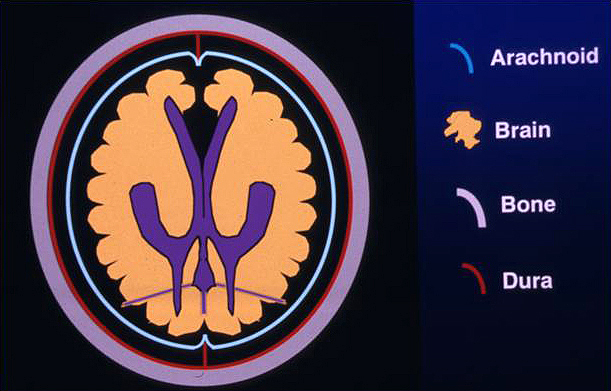 Το κοιλιακό σύστημα επικοινωνεί με τον υπαραχνοειδή χώρο.
Ο υπαραχνοειδής χώρος είναι μεταξύ αραχνοειδούς και χοριοειδούς μηνίγγων.
Περιέχουν εγκεφαλονωτιαίο υγρό (ΕΝΥ, μωβ χρώμα).
8
Υπαραχνοειδής χώρος 2/2
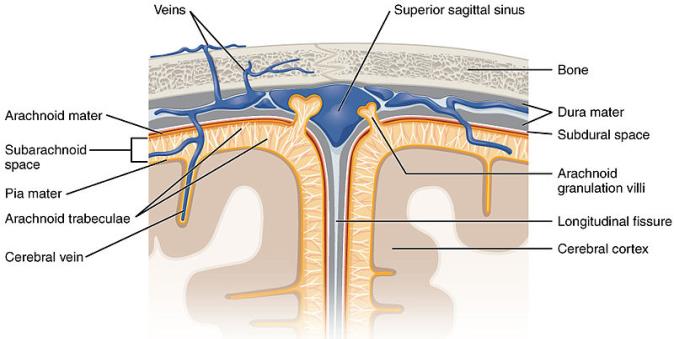 “1316 Meningeal LayersN”, από CFCF διαθέσιμο με άδεια CC BY 3.0
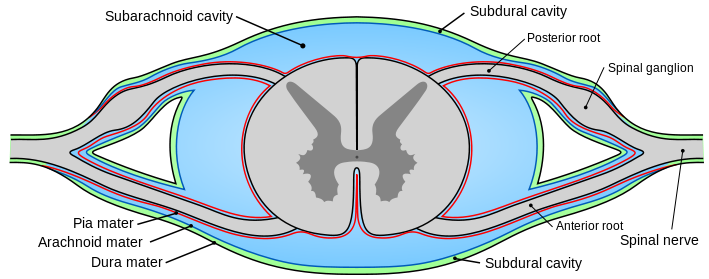 “Gray770-en”, από Mysid διαθέσιμο ως κοινό κτήμα
9
Ανατομία ΚΝΣ
Κεντρική αύλαξ
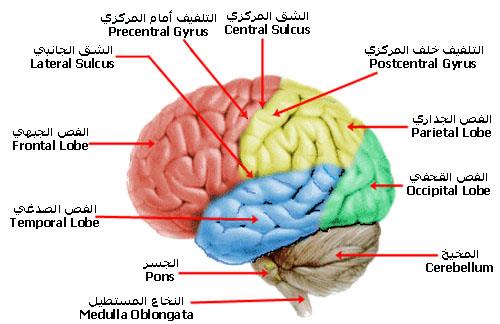 Προκεντρική έλικα
Οπίσθια κεντρική έλικα
Πλάγια αύλαξ
Βρεγματικός λοβός
Μετωπιαίος λοβός
Ινιακός λοβός
Κροταφικός λοβός
Παρεγκεφαλίδα
Γέφυρα
Προμήκης μυελός
F. Netter
Στέλεχος
Νωτιαίος μυελός
Εγκεφαλικά ημισφαίρια
Παρεγκεφαλίδα
10
Εγκεφαλικά Ημισφαίρια 1/2
Δεξιό
Ολοκλήρωση αισθητικών πληροφοριών για την αντίληψη του περιβάλλοντος.
Αντίληψη χώρου οπτικά.
Συντονισμός χορού γυμναστικής.
Καταχώρηση μνήμης σε μορφή ακουστικών οπτικών και χωρικών πληροφοριών.
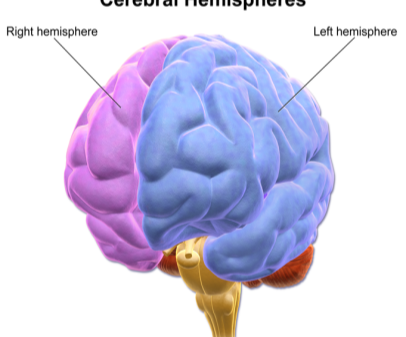 “Blausen 0215 CerebralHemispheres”, από BruceBlaus διαθέσιμο με άδεια CC BY 3.0
11
Εγκεφαλικά Ημισφαίρια 1/2
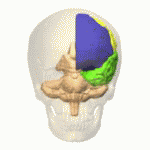 Αριστερό
Αναλυτικές διεργασίες.
Συστηματική ανάλυση πληροφοριών.
Ερμηνεία και παραγωγή συμβολικών στοιχείων: γλώσσα, μαθηματικά, αφαίρεση, εκλογίκευση.
Καταχώρηση μνήμης σε μορφή γλώσσας.
“Four lobes animation small”, από Was a bee διαθέσιμη με άδεια CC BY-SA 2.1 JP
12
Φλοιός εγκεφάλου
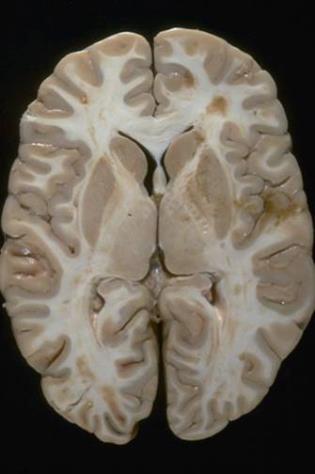 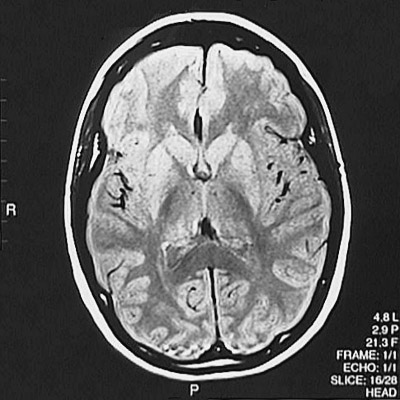 medlib.med.utah.edu
med.harvard.edu
13
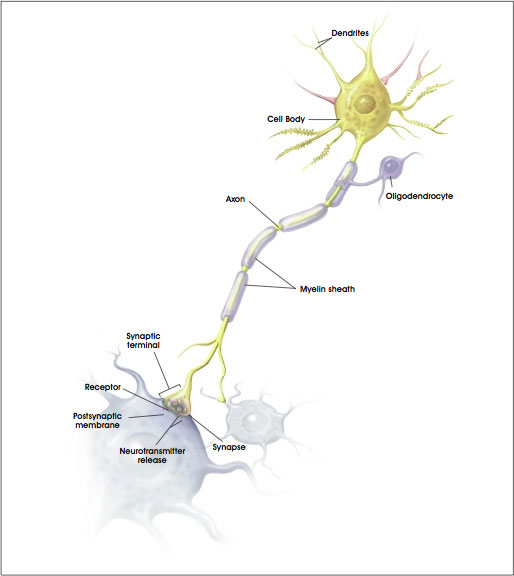 Νευρικό κύτταρο
Δενδρίτες
σώμα
Σώμα.
Νευράξονας
Περιβάλλεται από έλυτρο μυελίνης απαραίτητο για τη διαβίβαση πληροφοριών.
Συναπτική απόληξη.
Νευράξονας
Ολιγοδενδρο-κύτταρο
Έλυτρο μυελίνης
Συναπτική απόληξη
Υποδοχέας
Μετασυναπτική μεμβράνη
Απελευθέρωση νευροδιαβιβαστών
14
Φλοιός εγκεφάλου – Φαιά ουσία
Φαιά ουσία
Το εξωτερικό τμήμα των εγκεφαλικών ημισφαιρίων που αποτελείται από φαιά ουσία (σώματα νευρικών κυττάρων).
Οι φλοιοί είναι συμμετρικοί.
Και τα δύο ημισφαίρια αναλύουν αισθητικές πληροφορίες, επιτελούν διεργασίες μνήμης, μαθαίνουν, οργανώνουν σκέψεις, αποφασίζουν.
Λευκή ουσία
15
medlib.med.utah.edu
Λευκή ουσία
Νευράξονες (αγωγοί) 
Έσω κάψα
Ημιωοειδές κέντρο
Ακτινωτός στέφανος
Μεσολόβιο
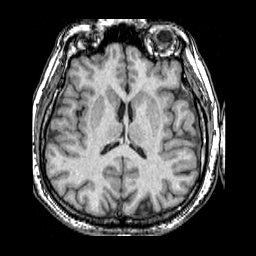 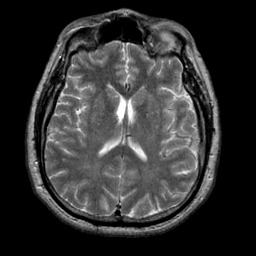 Λευκή ουσία
16
med.harvard.edu
Λευκή ουσία
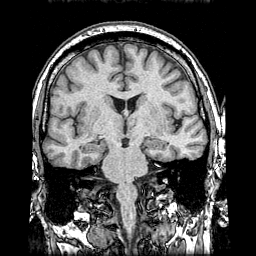 medlib.med.utah.edu
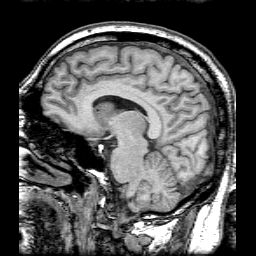 med.harvard.edu
17
Παρεγκεφαλίδα συντονιστής κινήσεων
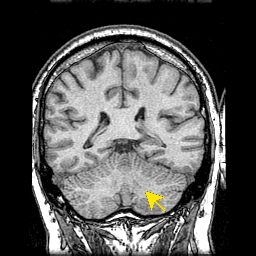 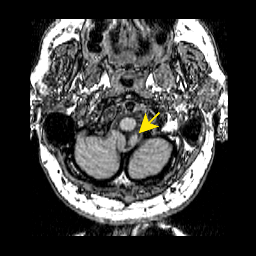 med.harvard.edu
18
Βασικά γάγγλια (εστίες φαιάς ουσίας μέσα στη λευκή)
Βασικά γάγγλια
Κερκοφόρος, φακοειδής κέλυφος, ωχρά σφαίρα.
Σύνδεσμος επεξεργασίας μεταξύ κινητικού φλοιού και θαλάμου
Εξωπυραμιδικό σύστημα.
Εγκεφαλικοί πυρήνες
Οδοντωτός, αμυγδαλοείδής, ερυθρός, μέλαινα ουσία.
Θάλαμος (διεγκέφαλος)
Συντονίζει και ρυθμίζει όλες τις λειτουργίες του φλοιού.
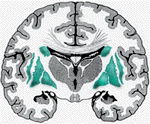 19
Εγκεφαλικοί Πυρήνες – Βασικά γάγγλια
Ίδιο σήμα με τη φαιά ουσία (φλοιό) 
Πυρήνες  εγκεφάλου και βασικά γάγγλια (νευρικά κύτταρα)
Κερκοφόρος πυρήνας
Φακοειδής πυρήνας
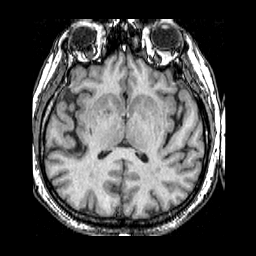 20
med.harvard.edu
medlib.med.utah.edu
Βασικά γάγγλια Εγκεφαλικοί Πυρήνες
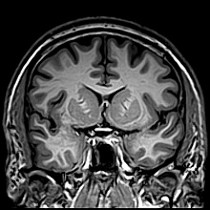 medlib.med.utah.edu
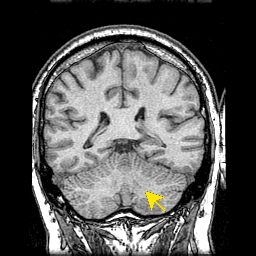 21
med.harvard.edu
Στέλεχος 1/4
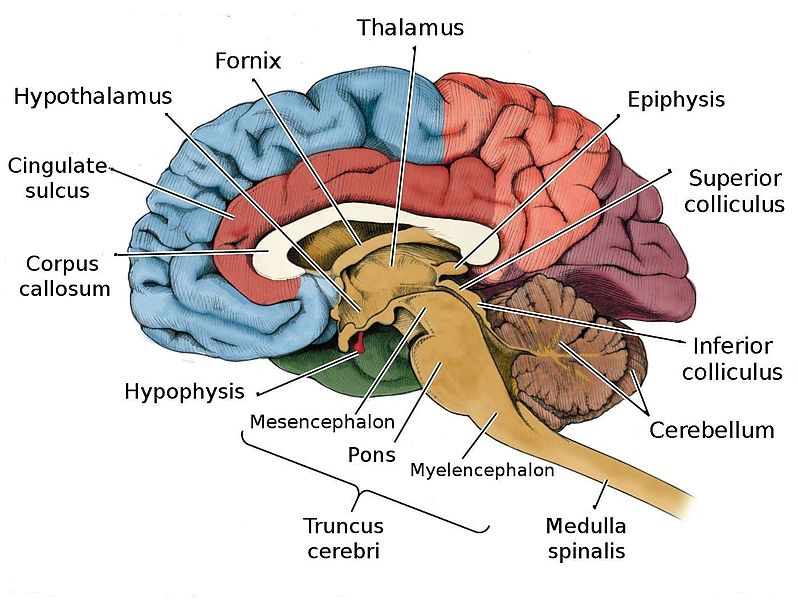 22
“Brain latino”, από Ilona Biaigo διαθέσιμη με άδεια CC0 1.0
Στέλεχος 2/4
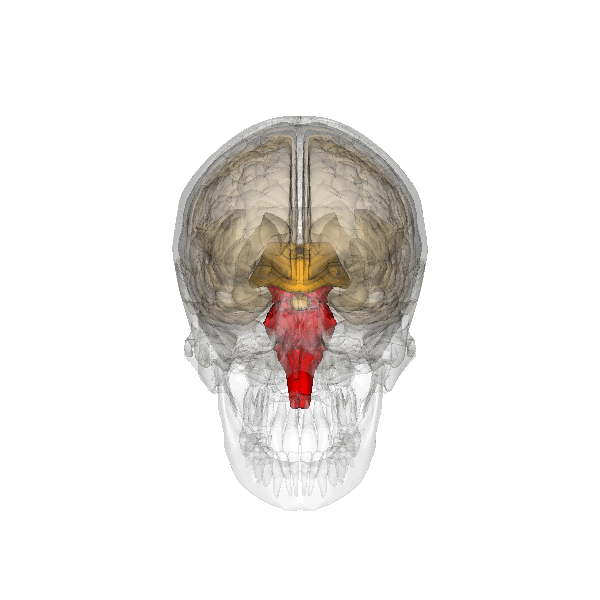 “Brainstem”, από Was a bee διαθέσιμη με άδεια CC BY-SA 2.1 JP
23
Στέλεχος 3/4
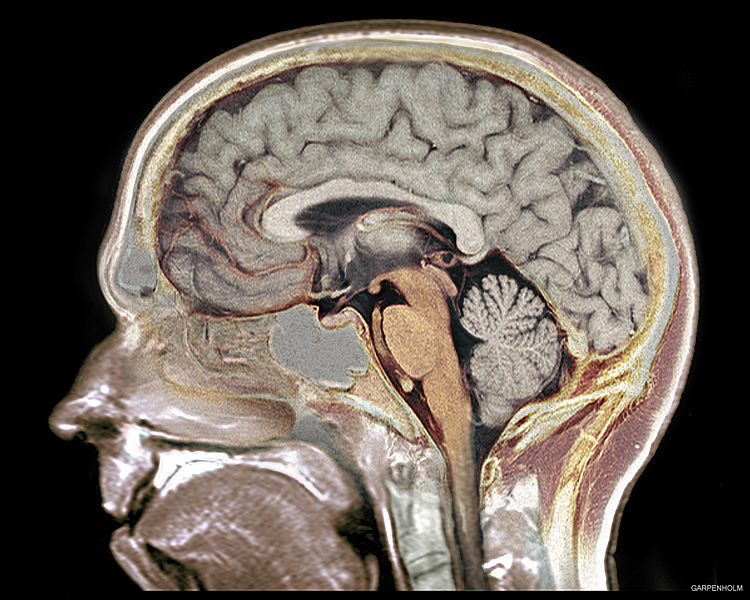 Ρύθμιση ζωτικών λειτουργιών (αναπνοή, παλμοί, Α.Π., εγρήγορση).
Πυρήνες εγκεφαλικών συζυγιών (φαιά ουσία).
Διασταύρωση νευρώνων (λευκή ουσία) και σύνδεση Ν.Μ. με ανώτερο ΚΝΣ.
“GarpenBrain”, από Garpenholm διαθέσιμη με άδεια CC BY-SA 3.0
24
Στέλεχος 4/4
Μεσεγκέφαλος
Γέφυρα
Προμήκης
Πυρήνες των εγκεφαλικών συζυγιών
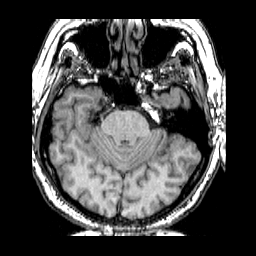 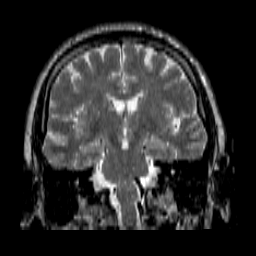 med.harvard.edu
25
Κοινό κινητικό, 3δυμο,προσωπικό - ακουστικό
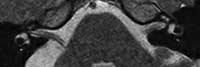 26
med.harvard.edu
Κοιλιακό σύστημα 1/5
Περιοχές Εγκεφαλονωτιαίου Υγρού (ΕΝΥ) που περιβάλλονται από εγκεφαλική ουσία.
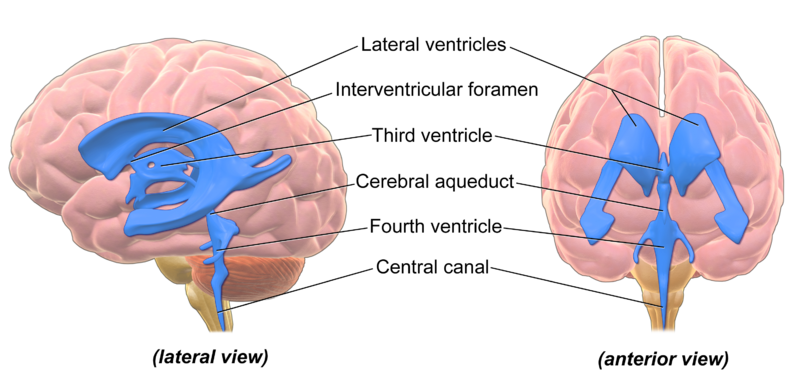 “Blausen 0896 Ventricles Brain”, από CFCF διαθέσιμο με άδεια CC BY 3.0
27
Κοιλιακό σύστημα 2/5
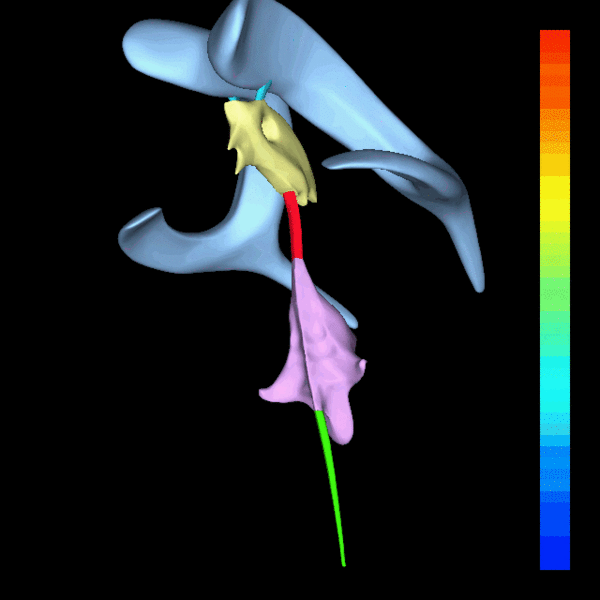 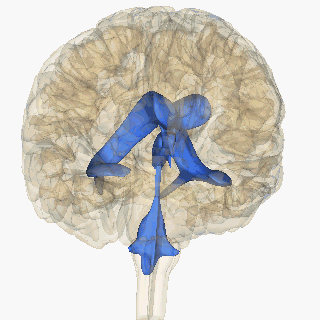 “Human Ventricular system colored and animated”, από Echinacin35 wc διαθέσιμη με άδεια CC BY-SA 2.1 JP
“Hirnventrikel mittelgroß”, από AlexanderQuent διαθέσιμη με άδεια CC BY-SA 2.5
28
Κοιλιακό σύστημα 3/5
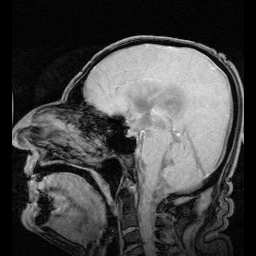 Εικόνες από ασθενή με φυσιολογικής πιέσης υδροκέφαλο που δείχνουν την παλμική κίνηση του αίματος με τον παλμό της καρδιάς.
“NPH MRI 272 GILD”, από Nevit διαθέσιμη με άδεια CC BY-SA 3.0
29
Κοιλιακό σύστημα 4/5
Φυσιολογικές πλάγιες κοιλίες (CT)
Διατεταμένες πλάγιες κοιλίες (CT, υδροκέφαλος)
Α
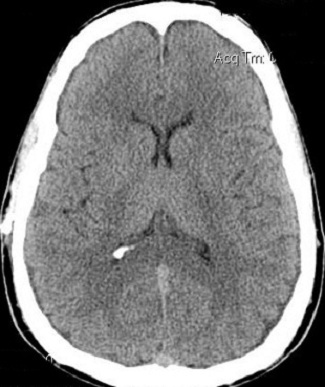 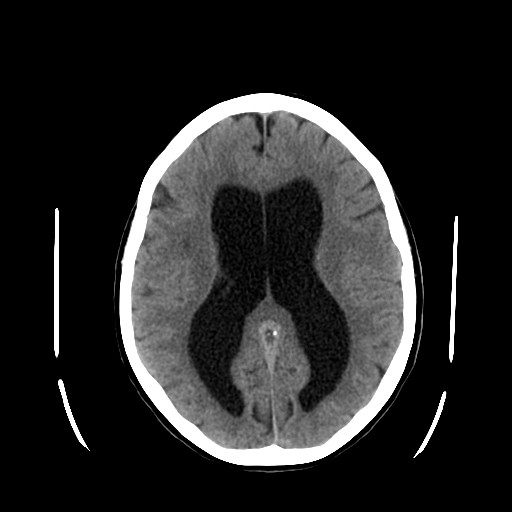 Β
“Hydrocephalus”, από Lucien Monfils διαθέσιμη με άδεια CC BY-SA 3.0
30
dollecommunications.com
Κοιλιακό σύστημα 5/5
MRI
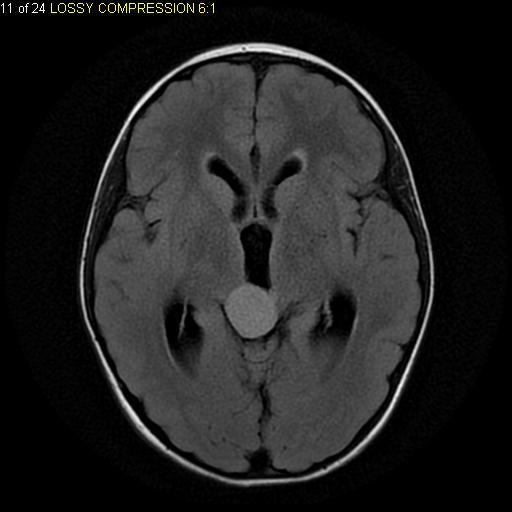 “Axial FLAIR MRI tectal plate piloctyic astrocytoma”, από Jto410 διαθέσιμη με άδεια CC BY-SA 3.0
31
Υπαραχνοειδείς χώροι (CT)
Περιοχές ΕΝΥ γύρω από τον εγκέφαλο, φαίνονται ευκολότερα σε ατροφία.
Το ΕΝΥ έχει υψηλή πυκνότητα σε πρόσφατη αιμορραγία.
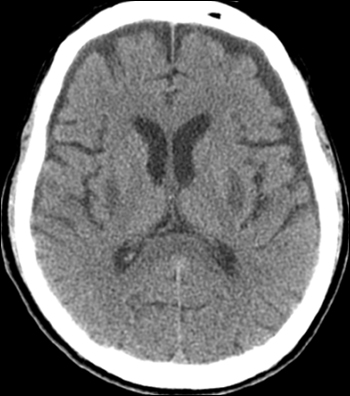 Α
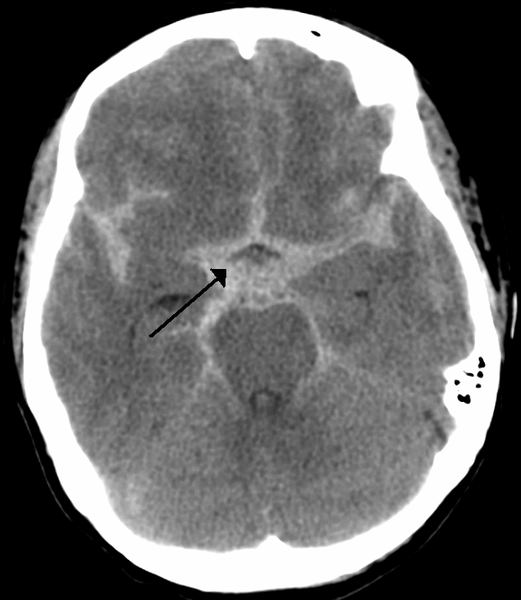 Β
“SubarachnoidP”, από Doc James διαθέσιμη με άδεια CC BY-SA 3.0
journal.biolpsychiatry.or.kr
32
Υπαραχνοειδείς χώροι (MT)
Περιοχές ΕΝΥ γύρω από τον εγκέφαλο
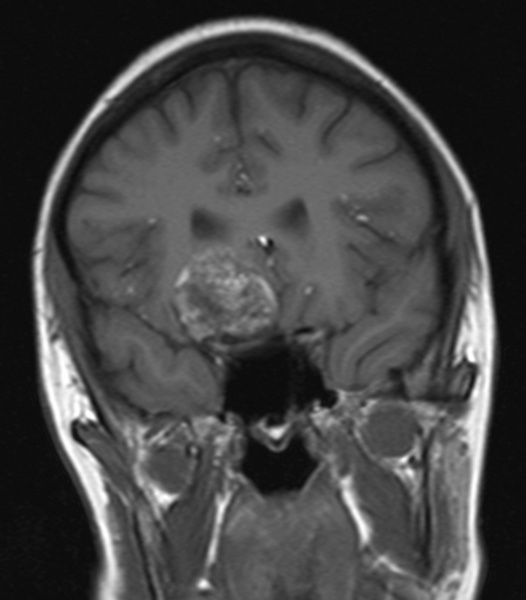 med.harvard.edu
33
radpod.org
Δρέπανο – Σκηνίδιο παρεγκεφαλίδας
Καταδύσεις της σκληράς μήνιγγος.
Δρέπανο 
Μεταξύ των ημισφαιρίων.
Σκηνίδιο
Μεταξύ παρεγκεφαλίδας και ημισφαιρίων.
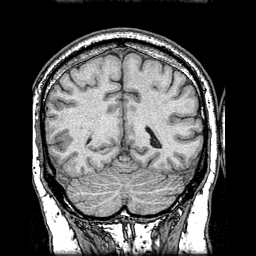 med.harvard.edu
34
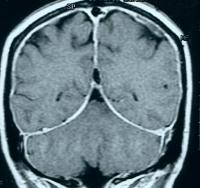 Νόσοι μηνίγγων
Φλεγμονές
Καρκινωμάτωση 
Μηνιγγίωμα
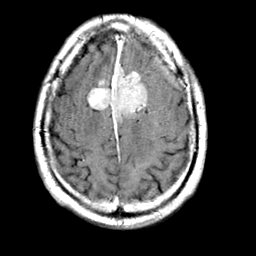 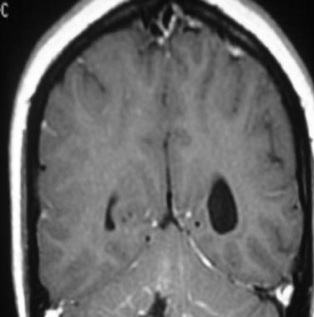 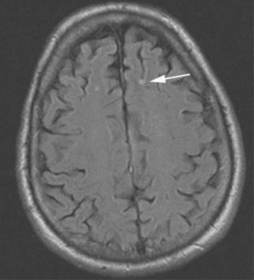 κφ
35
κφ
Ανατομία υπόφυσης
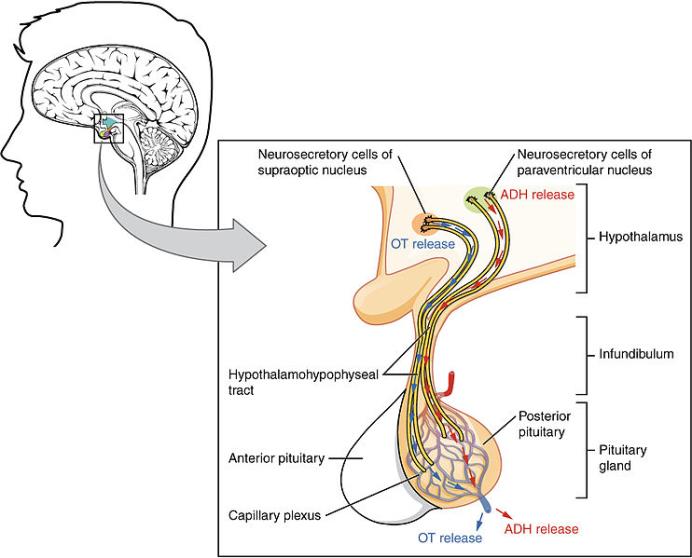 36
“1806 The Hypothalamus-Pituitary Complex”, από CFCF διαθέσιμο με άδεια CC BY 3.0
Υπόφυση 1/2
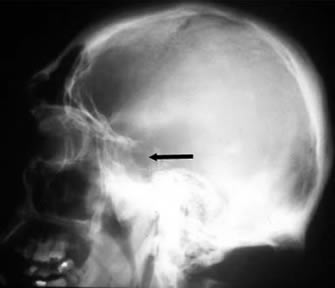 Ρυθμιστής των ενδοκρινικών λειτουργιών.
Υποθάλαμος 
Υποφύση 
Λοιποί ενδοκρινείς αδένες.
37
Λειτουργίες υπόφυσης
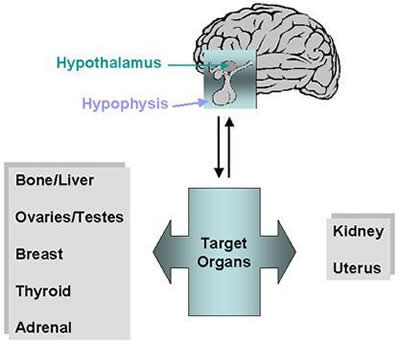 Υποθάλαμος

Υπόφυση
Οστά /ήπαρ
Ωοθήκες / όρχεις
Μαστός
Θυρεοειδής
Επινεφρίδια
Νεφροί
Μήτρα
Όργανα στόχοι
38
Υπόφυση 2/2
Αδένωμα υπόφυσης
Φυσιολογική υπόφυση
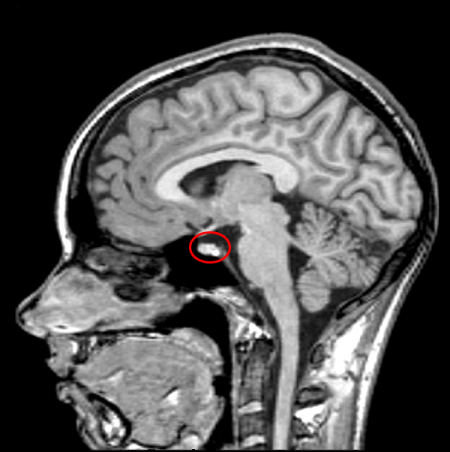 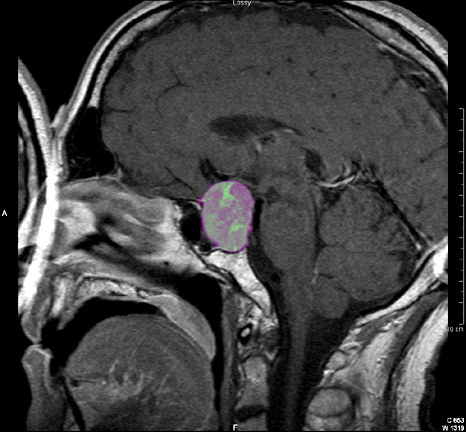 39
Οπτικό χίασμα 1/2
Διασταύρωση οπτικών οδών πάνω από την υπόφυση
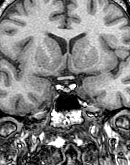 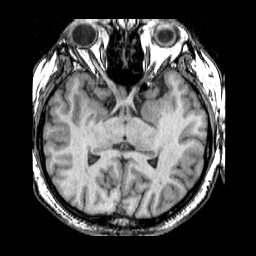 40
med.harvard.edu
Οπτικό χίασμα 2/2
Διασταύρωση οπτικών οδών πάνω από την υπόφυση
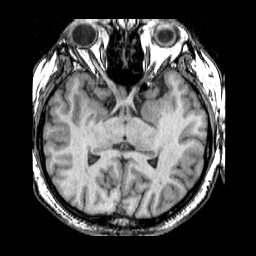 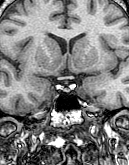 41
med.harvard.edu
Εξάγωνο Willisαρτηριακή παροχή εγκεφάλου
MRA
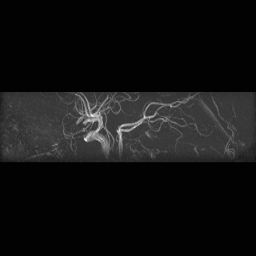 Έσω καρωτίδες
Δεξιά
Αριστερή
Βασική αρτηρία
Από την ένωση των σπονδυλικών αρτηριών
Γύρω από το στέλεχος σχηματίζεται το 6γωνο του Willis
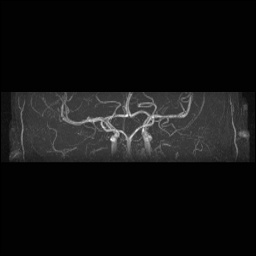 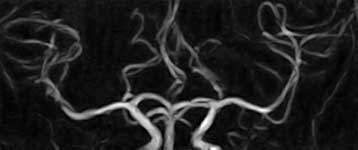 42
med.harvard.edu
Έσω καρωτίδα και κλάδοι
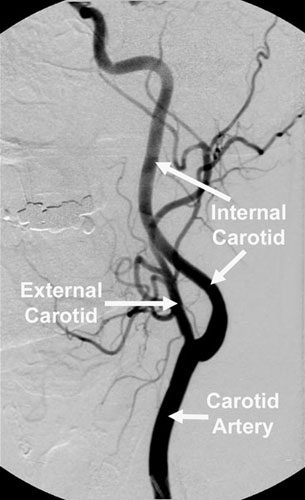 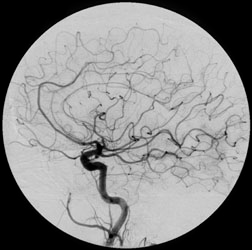 43
Αρτηρίες
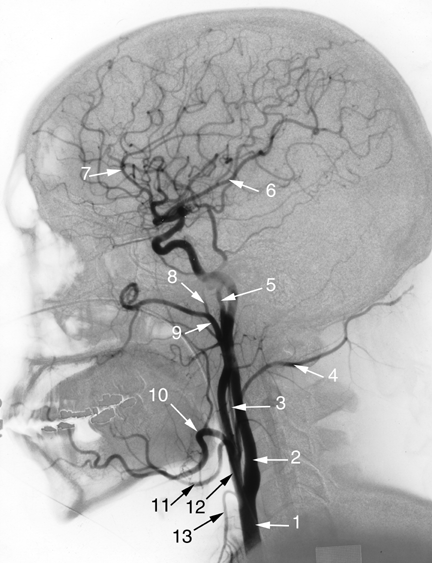 Αρτηρίες
Κοινή καρωτίδα
Έσω καρωτίδα
Ανιούσα φαρυγγική
Ινιακή  
Επιπολής κροταφική 
Μέση εγκεφαλική
Πρόσθια εγκεφαλική. 
Μέση μηνιγγική
Γναθιαία 
Προσωπική 
Γλωσσική 
Έξω καρωτίδα
Άνω θυρεοειδική
44
Βασική αρτηρία
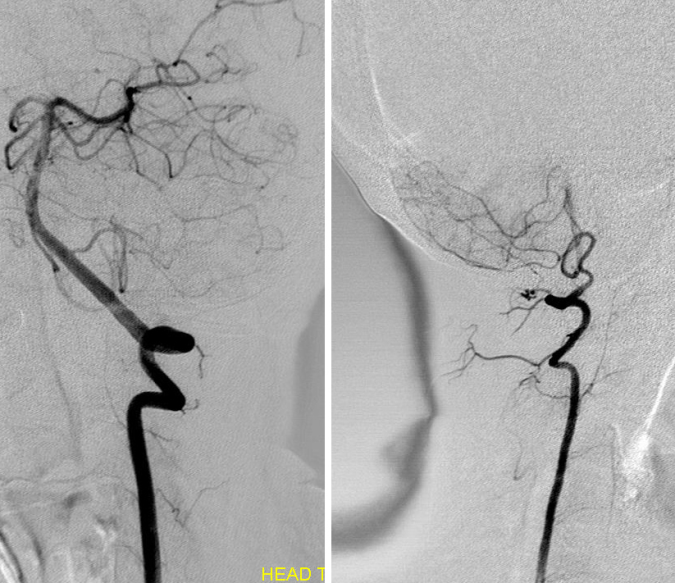 Δ
Α
45
Οβελιαίος, σιγμοειδείς κόλποι(φλεβική απαγωγή εγκεφάλου)
Στην περιφέρεια του εγκεφάλου
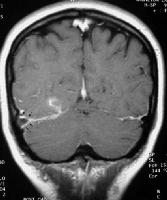 46
med.harvard.edu
Εγκάρσιες τομές CT – MRI 1/5
Βολβός οφθαλμού. 
Σφηνοειδής κόλπος. 
Δ. Κροταφικός λοβός.
Μαστοειδείς κυψέλες. 
Γέφυρα. 
4η κοιλία. 
Παρεγκεφαλίδα.
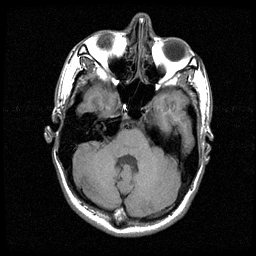 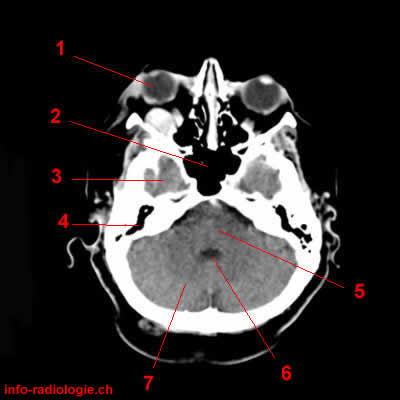 47
Εγκάρσιες τομές CT – MRI 2/5
Ηθμοειδείς κυψέλες. 
Οφθαλμός. 
Οπτικό νεύρο. 
Σκώληκας. 
Μεσεγκέφαλο. 
Κροταφικός λοβός.
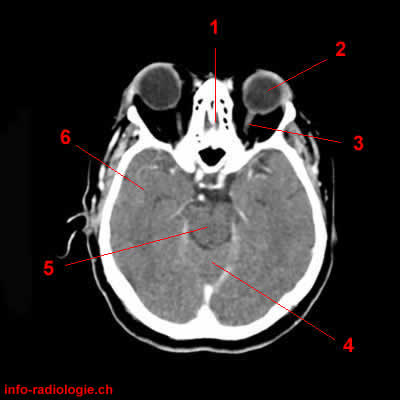 48
Εγκάρσιες τομές CT – MRI 3/5
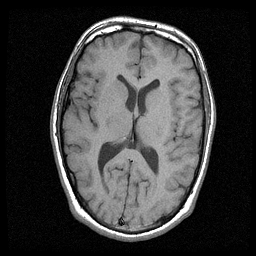 Κερκοφόρος πυρήνας. 
Πρόσθιο σκέλος έσω κάψης. 
Φακοειδής πυρήνας.
Κάτω οβελιαίος κόλπος. 
Άνω οβελιαίος κόλπος.
Δρέπανο. 
Θάλαμος. 
Πλαγία κοιλία. 
Μεσολόβιο.
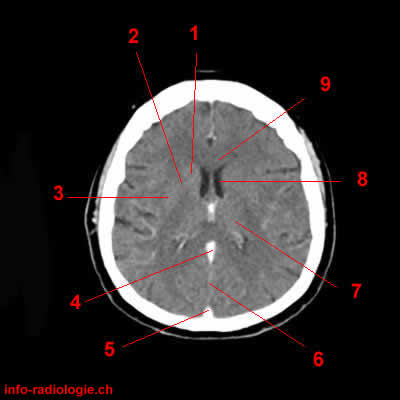 49
Εγκάρσιες τομές CT – MRI 4/5
Άνω μετωπιαία έλικα. 
Πλαγία κοιλία. 
Κερκοφόρος πυρήνας.
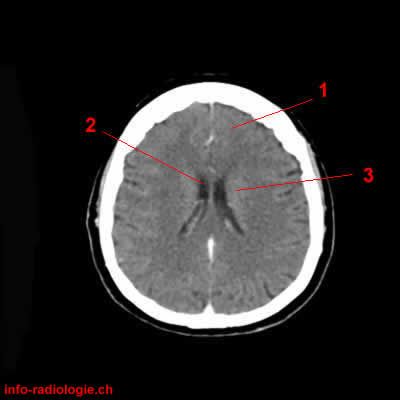 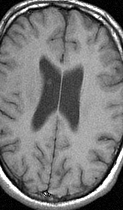 50
Εγκάρσιες τομές CT – MRI 5/5
Άνω μετωπιαία έλικα. 
Δρέπανο.
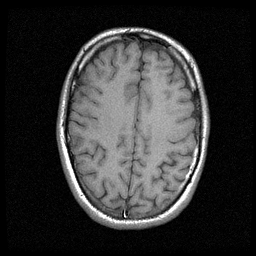 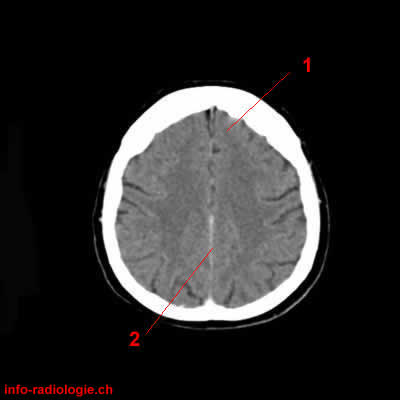 51
Εγκέφαλος – εγκάρσια T1 MRI
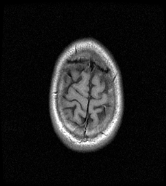 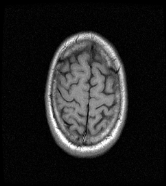 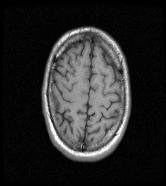 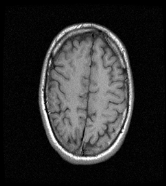 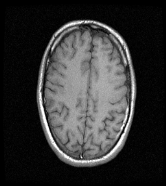 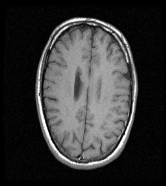 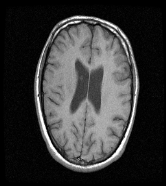 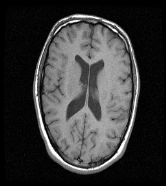 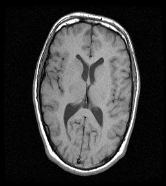 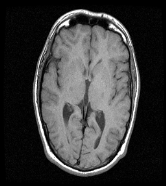 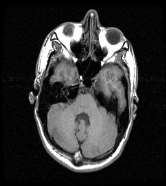 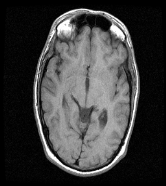 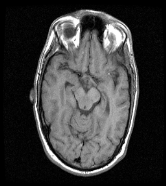 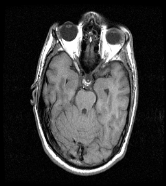 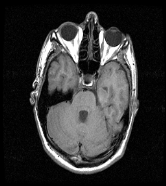 52
Εγκέφαλος – οβελιαία T1 MRI 1/2
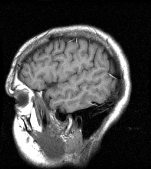 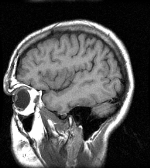 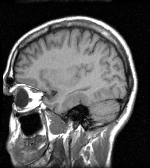 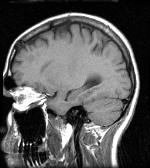 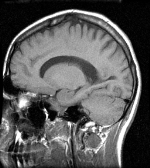 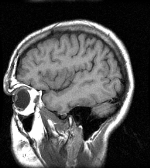 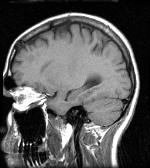 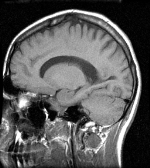 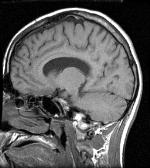 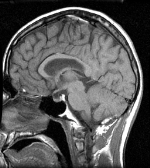 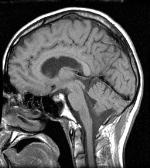 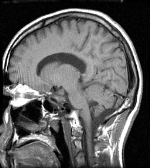 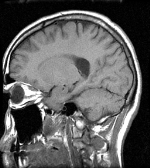 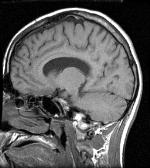 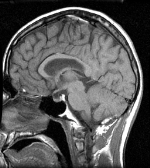 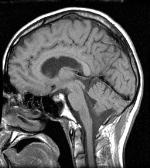 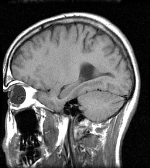 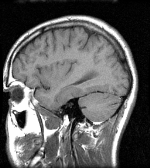 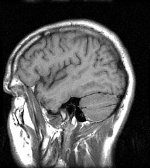 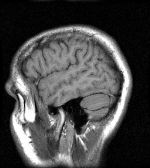 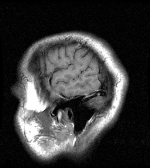 53
Εγκέφαλος – οβελιαία T1 MRI 2/2
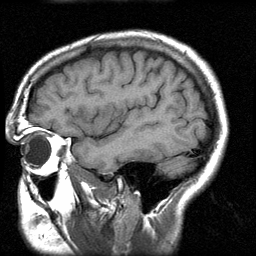 Ενδιάμεση τομή
Μέση οβελιαία τομή
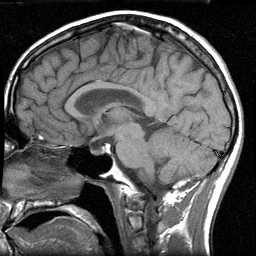 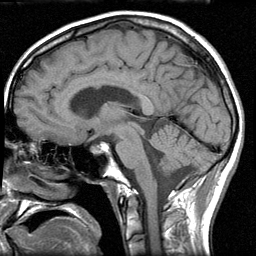 Πλάγια τομή
54
MRI Εγκεφάλου
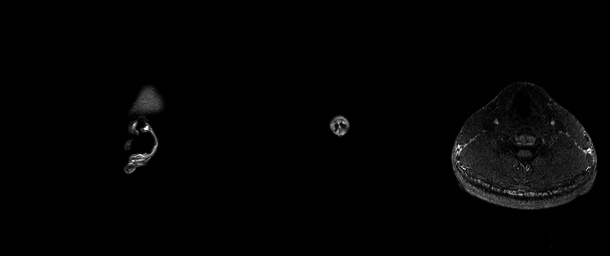 “Head mri animation”, από File Upload Bot (Magnus Manske) διαθέσιμο ως κοινό κτήμα
55
Υπερηχογράφημα εγκεφάλου - νεογνά
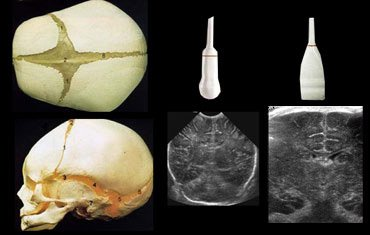 56
Υπερηχογράφημα εγκεφάλου - νεογνά
Αιμορραγία σε πρόωρο νεογνό.
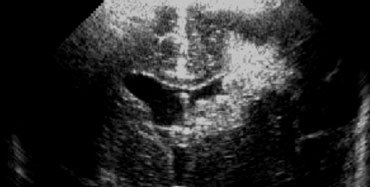 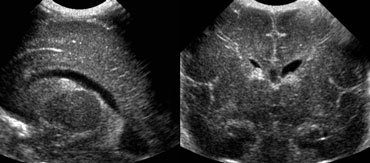 57
Υπερηχογράφημα εγκεφάλου
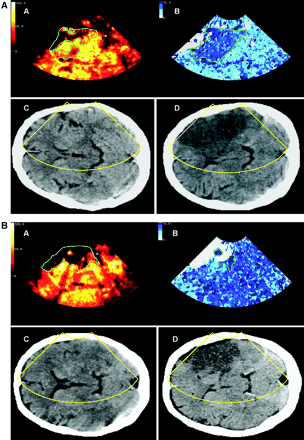 Στον ενήλικο πρόσβαση μόνο από το κροταφικό οστό που είναι λεπτό.
Χρήση σκιαγραφικού υπερήχων.
58
Stroke May 1, 2004 vol. 35 no. 5 1107-1111
Μελέτη ενδοκρανίων αγγείων για ανάδειξη στενώσεων/αποφράξεων
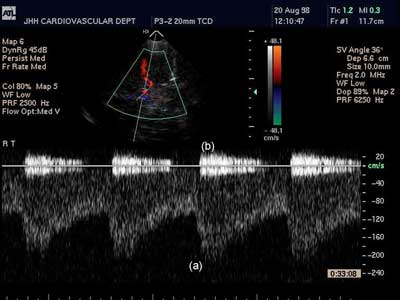 Εξειδικευμένη εφαρμογή:
Μελέτη ταχυτήτων.
Σύγκριση με την άλλη πλευρά.
59
Κάταγμα κρανίου 1/2
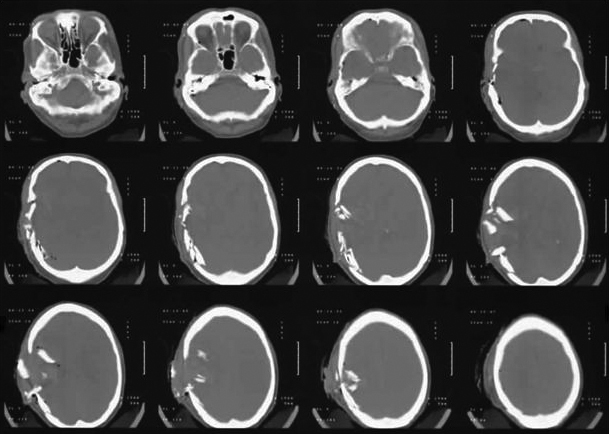 60
Κάταγμα κρανίου 2/2
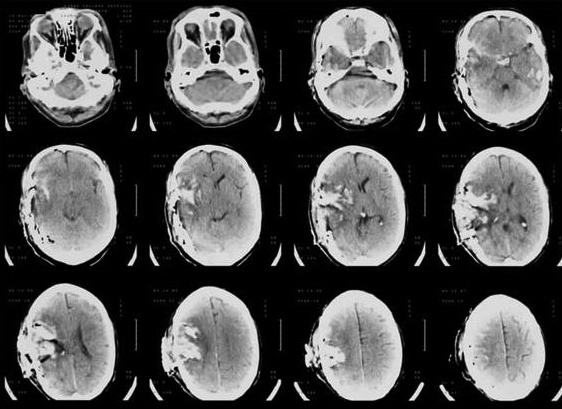 61
Επισκληρίδιο αιμάτωμα
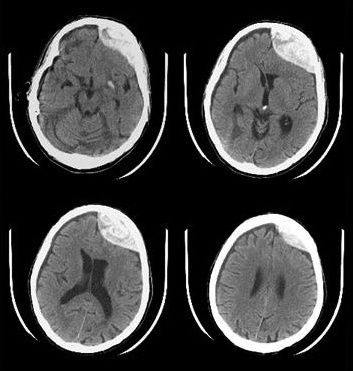 62
Όγκος εγκεφάλου CT
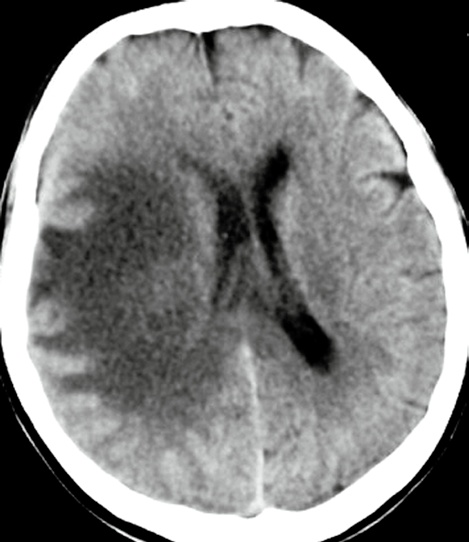 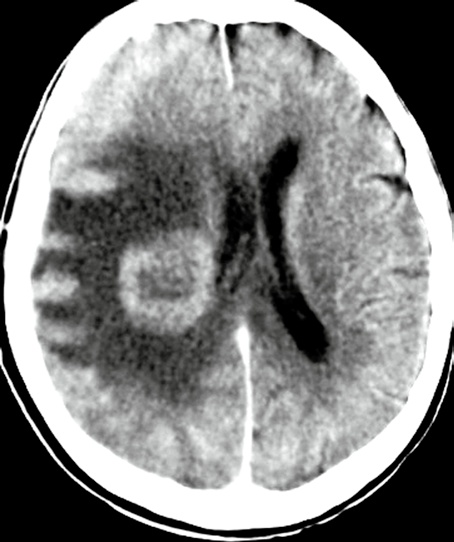 63
Όγκος MRI
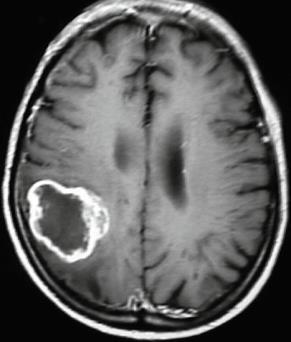 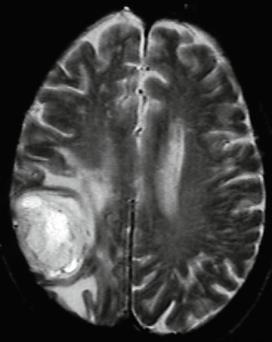 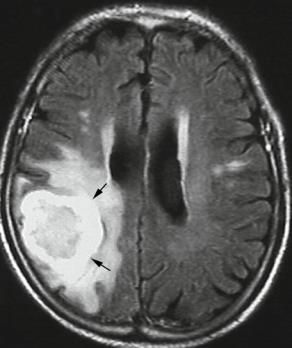 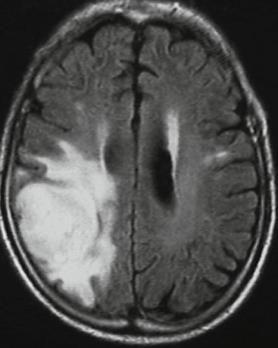 A. Drevelegas (ed.), Imaging of Brain Tumors with Histological Correlations, 13
DOI: 10.1007/978-3-540-87650-2_2, © Springer-Verlag Berlin Heidelberg 2011
64
Τέλος Ενότητας
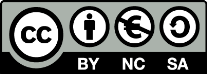 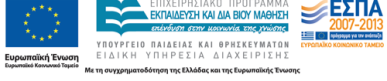 Σημειώματα
Σημείωμα Αναφοράς
Copyright Τεχνολογικό Εκπαιδευτικό Ίδρυμα Αθήνας, Γεωργία Οικονόμου 2014. Γεωργία Οικονόμου. «Τομογραφική Απεικονιστική Ανατομική. Ενότητα 1: Κρανίο – Εγκέφαλος ανατομία». Έκδοση: 1.0. Αθήνα 2014. Διαθέσιμο από τη δικτυακή διεύθυνση: ocp.teiath.gr.
Σημείωμα Αδειοδότησης
Το παρόν υλικό διατίθεται με τους όρους της άδειας χρήσης Creative Commons Αναφορά, Μη Εμπορική Χρήση Παρόμοια Διανομή 4.0 [1] ή μεταγενέστερη, Διεθνής Έκδοση.   Εξαιρούνται τα αυτοτελή έργα τρίτων π.χ. φωτογραφίες, διαγράμματα κ.λ.π., τα οποία εμπεριέχονται σε αυτό. Οι όροι χρήσης των έργων τρίτων επεξηγούνται στη διαφάνεια  «Επεξήγηση όρων χρήσης έργων τρίτων». 
Τα έργα για τα οποία έχει ζητηθεί και δοθεί άδεια  αναφέρονται στο «Σημείωμα  Χρήσης Έργων Τρίτων».
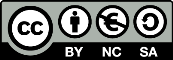 [1] http://creativecommons.org/licenses/by-nc-sa/4.0/ 
Ως Μη Εμπορική ορίζεται η χρήση:
που δεν περιλαμβάνει άμεσο ή έμμεσο οικονομικό όφελος από την χρήση του έργου, για το διανομέα του έργου και αδειοδόχο
που δεν περιλαμβάνει οικονομική συναλλαγή ως προϋπόθεση για τη χρήση ή πρόσβαση στο έργο
που δεν προσπορίζει στο διανομέα του έργου και αδειοδόχο έμμεσο οικονομικό όφελος (π.χ. διαφημίσεις) από την προβολή του έργου σε διαδικτυακό τόπο
Ο δικαιούχος μπορεί να παρέχει στον αδειοδόχο ξεχωριστή άδεια να χρησιμοποιεί το έργο για εμπορική χρήση, εφόσον αυτό του ζητηθεί.
Επεξήγηση όρων χρήσης έργων τρίτων
Δεν επιτρέπεται η επαναχρησιμοποίηση του έργου, παρά μόνο εάν ζητηθεί εκ νέου άδεια από το δημιουργό.
©
διαθέσιμο με άδεια CC-BY
Επιτρέπεται η επαναχρησιμοποίηση του έργου και η δημιουργία παραγώγων αυτού με απλή αναφορά του δημιουργού.
διαθέσιμο με άδεια CC-BY-SA
Επιτρέπεται η επαναχρησιμοποίηση του έργου με αναφορά του δημιουργού, και διάθεση του έργου ή του παράγωγου αυτού με την ίδια άδεια.
διαθέσιμο με άδεια CC-BY-ND
Επιτρέπεται η επαναχρησιμοποίηση του έργου με αναφορά του δημιουργού. 
Δεν επιτρέπεται η δημιουργία παραγώγων του έργου.
διαθέσιμο με άδεια CC-BY-NC
Επιτρέπεται η επαναχρησιμοποίηση του έργου με αναφορά του δημιουργού. 
Δεν επιτρέπεται η εμπορική χρήση του έργου.
Επιτρέπεται η επαναχρησιμοποίηση του έργου με αναφορά του δημιουργού.
και διάθεση του έργου ή του παράγωγου αυτού με την ίδια άδεια
Δεν επιτρέπεται η εμπορική χρήση του έργου.
διαθέσιμο με άδεια CC-BY-NC-SA
διαθέσιμο με άδεια CC-BY-NC-ND
Επιτρέπεται η επαναχρησιμοποίηση του έργου με αναφορά του δημιουργού.
Δεν επιτρέπεται η εμπορική χρήση του έργου και η δημιουργία παραγώγων του.
διαθέσιμο με άδεια 
CC0 Public Domain
Επιτρέπεται η επαναχρησιμοποίηση του έργου, η δημιουργία παραγώγων αυτού και η εμπορική του χρήση, χωρίς αναφορά του δημιουργού.
Επιτρέπεται η επαναχρησιμοποίηση του έργου, η δημιουργία παραγώγων αυτού και η εμπορική του χρήση, χωρίς αναφορά του δημιουργού.
διαθέσιμο ως κοινό κτήμα
χωρίς σήμανση
Συνήθως δεν επιτρέπεται η επαναχρησιμοποίηση του έργου.
Διατήρηση Σημειωμάτων
Οποιαδήποτε αναπαραγωγή ή διασκευή του υλικού θα πρέπει να συμπεριλαμβάνει:
το Σημείωμα Αναφοράς
το Σημείωμα Αδειοδότησης
τη δήλωση Διατήρησης Σημειωμάτων
το Σημείωμα Χρήσης Έργων Τρίτων (εφόσον υπάρχει)
μαζί με τους συνοδευόμενους υπερσυνδέσμους.
Χρηματοδότηση
Το παρόν εκπαιδευτικό υλικό έχει αναπτυχθεί στo πλαίσιo του εκπαιδευτικού έργου του διδάσκοντα.
Το έργο «Ανοικτά Ακαδημαϊκά Μαθήματα στο ΤΕΙ Αθηνών» έχει χρηματοδοτήσει μόνο την αναδιαμόρφωση του εκπαιδευτικού υλικού. 
Το έργο υλοποιείται στο πλαίσιο του Επιχειρησιακού Προγράμματος «Εκπαίδευση και Δια Βίου Μάθηση» και συγχρηματοδοτείται από την Ευρωπαϊκή Ένωση (Ευρωπαϊκό Κοινωνικό Ταμείο) και από εθνικούς πόρους.
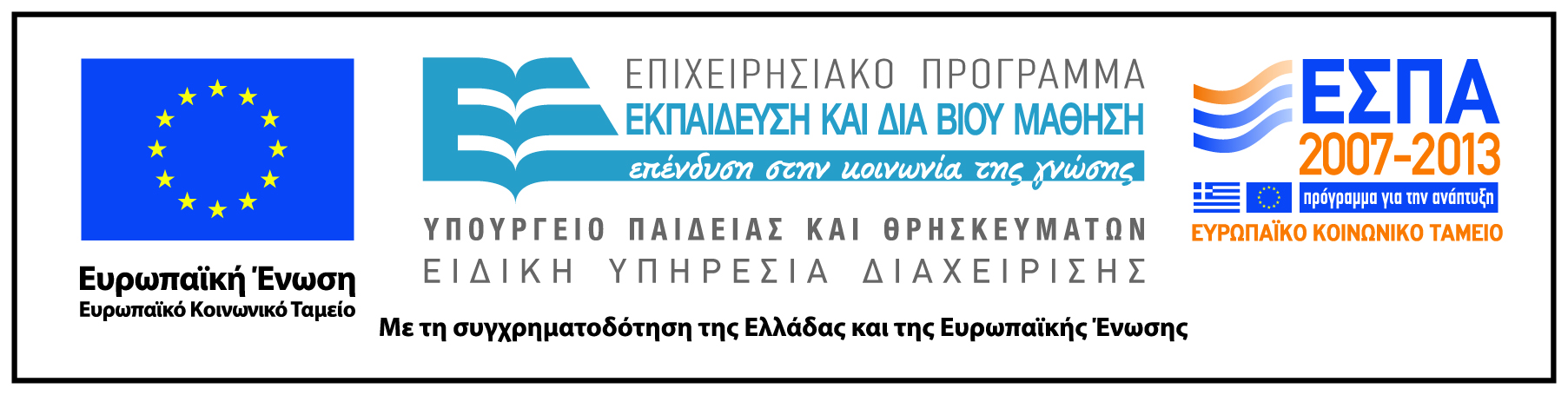